Gesprekstechnieken
Periode 1, les 4 | 
Metacommunicatie, 2 van 2
Terugblik vorige les
Vorige week zijn we gestart met Thema 5 (metacommunicatie)
Ook hebben jullie opdrachten gemaakt van Angerenstein (nabesproken) 
Zo meteen volgt de uitleg van het laatste gedeelte van thema 5
Vervolgens gaan jullie aan de slag met het oefenen van een rollenspel
We sluiten weer af met het maken van opdrachten vanuit Angerenstein
5.4 Ruis
Externe ruis:
Verstoring van buitenaf (veel omgevingsgeluid of je ziet anderen die je afleiden)

Omgaan met externe ruis:
Zorg voor rustige omgeving (zet telefoon uit)
Maak tijd vrij voor gesprek, zonder je af in een ruimte
Interne ruis:
Verstoring van de communicatie door processen in of tussen de sprekers
Semantische ruis
Psychologische ruis
Semantische ruis:
Elkaars taal/woorden/gebaren niet begrijpen 
(pas op met ‘peace-teken’ & high five)

Hoe om te gaan met semantische ruis?
Taal gebruiken die voor de ander te begrijpen is
Vragen hoe de boodschap op de ander overkomt
Stel verhelderende vragen aan de ander zodat je weet wat diegene bedoelt.
Psychologische ruis
Deze verstoring in de communicatie komt doordat je wordt afgeleid door verwachtingen of ideeën van anderen. 
Je stemming en de indruk die je hebt van anderen speelt mee.
Hoe kun je omgaan met psychologische ruis?
Je kunt dan altijd weer ‘meta-communicatie’ toepassen
5.5 Vier aspecten van communicatie
Inhoudelijk aspect (ook wel zakelijk aspect genoemd=inhoudsniveau)
Relationeel aspect (betrekkingsniveau)
Expressief aspect (zie je aan je mimiek en non-verbale gedrag)
Appellerend aspect (het verzoek dat vanuit de boodschap wordt gedaan) Een appellerend verzoek kan direct maar ook indirect worden gedaan.
5.6 Verdieping over betrekkingsniveau
Betrekkingsniveau=het relationele aspect
Waarderen versus gering schatten		
Waarderen: 		 	Luisteren en de ander serieus nemen
Gering schatten:		De ander niet als volwaardig zien

Bevoogden versus vrijlaten
Bevoogden:			De ander betuttelen
Vrijlaten:			Respecteren wat de ander zelf kiest/doet

Even een korte test: waar horen deze zinnen bij?
Dat kun jij zeker ook al niet…
Kom we moeten weg… 
Iedereen kijkt zelf welke sommen hij of zij aankan
Als je de deksel open doet, kun je daarna de spullen in de kist leggen
Rollenspel (drietallen)
Lees eerst samen de tekst op blz 102 goed door.
Verdeel de rollen: Desi, collega en locatiemanager (leef je in in de situatie)
Desi en de collega zitten in de zon. 
De locatiemanager komt aanwandelen en zegt: ‘Zo is het gemakkelijk verdienen, hè? Hebben jullie al iets met de kinderen gedaan vandaag?’
Desi reageert. De locatiemanager reageert weer op wat Desi zegt. Speel nog even door tot duidelijk is hoe de reactie van Desi uitpakt.
Speel dus in je drietal uit wat jij zou doen in deze situatie. 
De rol van Desi kan door meerdere mensen na elkaar gespeeld worden, zodat verschillen in de aanpakken zichtbaar worden.
Nu gaan een paar drietallen het rollenspel voor de klas herhalen. Klas observeert.
Nabesprekingsvragen (klassikaal):
Welke verschillen in de aanpak heb je gezien?
Waardoor komt dat volgens jou?
Stel je voor dat je deze situatie in de praktijk tegenkomt. Welke aanpak past dan het best bij jou? Waarom juist deze aanpak?
Zijn er manieren die je juist niet zou kiezen? Waarom juist niet?
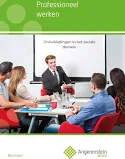 Angerenstein
Ga naar welzijn.angerenstein.nl
Ga naar Maatschappelijke Zorg
Ga dan naar Professioneel werken
Naar VW thema 5 (bovenste bestandje van de twee)
Maak opdracht 8, 9, 13, 14, 17 individueel, samen overleggen is prima
Sla je opdrachten goed op in je pc, is aan het eind LP 1 je bewijs van inzet en voorwaarde om de toets te kunnen halen.
Volgende week bespreken we de opdrachten na
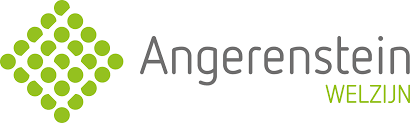 Informatie toetsweek:
Toetsstof voor 9 november: thema 4, 5, 6 en 9 (boek Professioneel werken)
In les week 9 (uiterlijk vrijdag 9 november) inleveren per mail: alle opgegeven opdrachten bij dit vak (alles in 1 mail aanleveren)
s.poelman@noorderpoort.nl
Voor volgende week:
Afmaken lesopdrachten én
Doornemen thema 6 (1e gedeelte, blz. 110 t/m 115))